Система взаимодействия с семьёй
В дошкольном учреждении в 2011/2012 учебном году было запланировано 2 общих собрания родителей.  Темы собраний актуальные, но на новый учебный год необходимо запланировать общие родительский собрания,  связанные с инновационными процессами в МДОУ, так как на данных мероприятиях присутствуют родители всех возрастных групп.
      На группах воспитатели подготовили и провели по 4 родительских собрания. Еженедельно воспитателями, логопедом, психологом в группах проводились индивидуальные консультации с родителями детей. При работе с родителями необходимо разнообразить формы, привлечь специалистов, опираться на запросы и проблемы родителей в воспитании детей.
Родители принимали участие в совместных конкурсах, в подготовке к праздникам и развлечениям, в изготовлении нетрадиционного оборудования, принимали участие  в субботниках по благоустройству и озеленению территории ДОУ
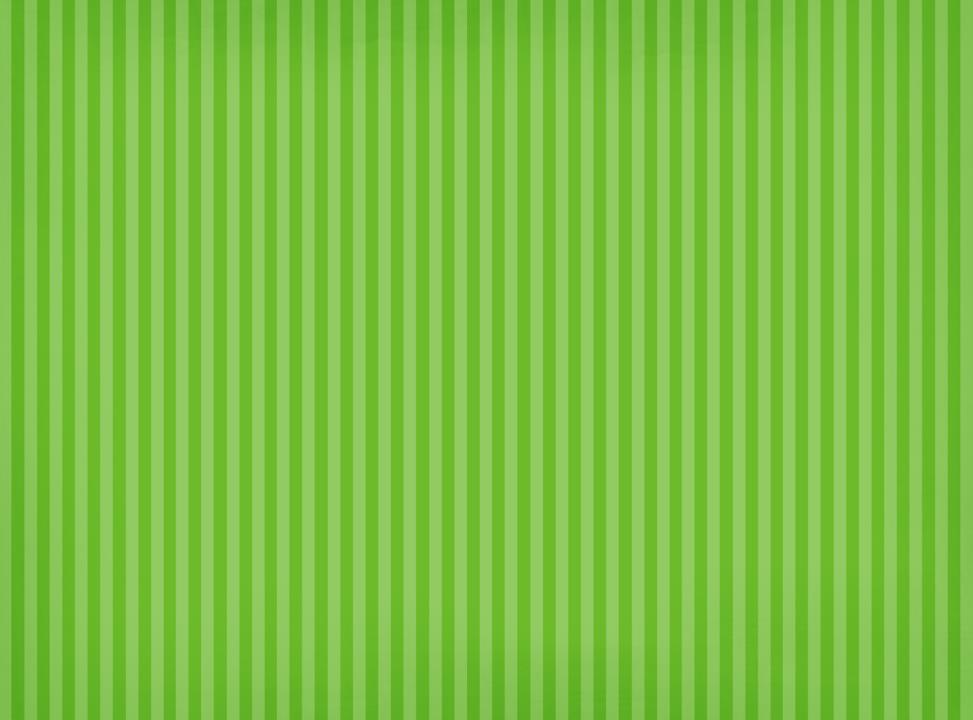 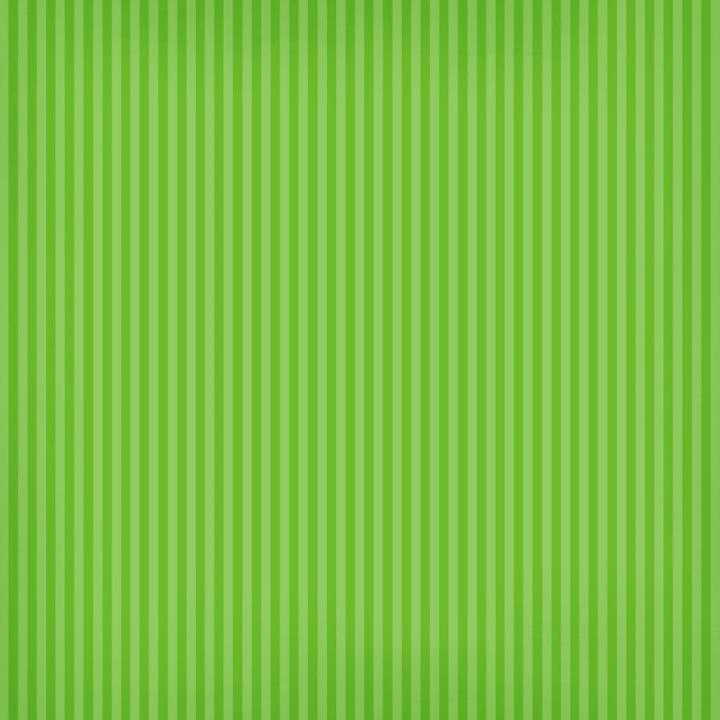 Работа с родителямиучастие в субботниках  и  конкурсах
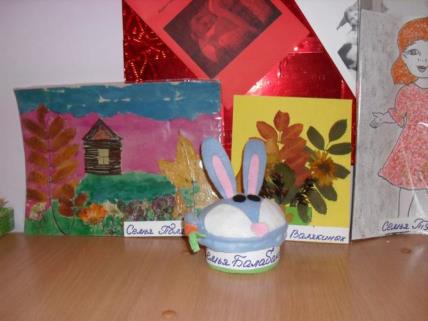 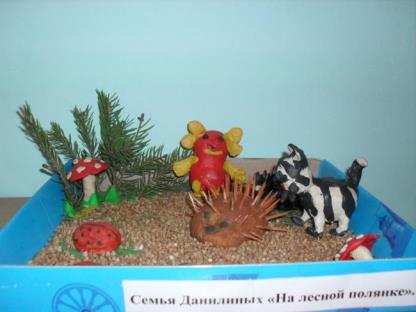 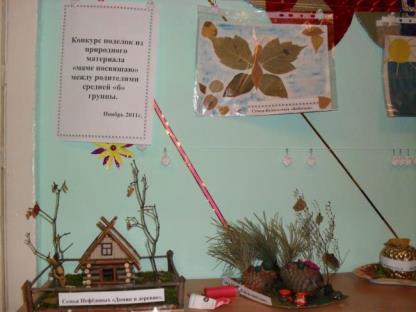 Экология и Я
ДОСТИЖЕНИЯ ДОУ
Участие в федеральном широкомасштабном эксперименте по теме «Обеспечение преемственности между дошкольным и начальным образованием в условиях введения ФГОС и ФГТ» 
Направление экспериментальной работы ДОУ
 «Подходы к организации непрерывного
 познавательного развития 
      детей старшего дошкольного и 
                          младшего школьного возрастов»
Заключение договора о сотрудничестве с 
УМЦ Образовательной системы «Школа 2100»
Педагоги ДОУ встретились и пообщались 
с авторами  методических пособий 
«Сюжетно-ролевая гимнастика» Н.А.Фоминой
                и  «По дороге к Азбуке» Т.Р. Кисловой
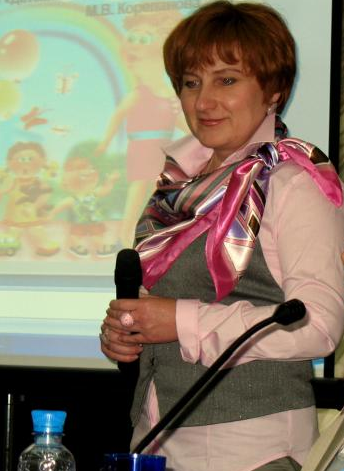 Руководитель дошкольного учреждения Моргунова С.В.  приняла участие в работе Всероссийского научно-практической конференции по теме «Детский сад 2100»: качество, поддержка, инициатива
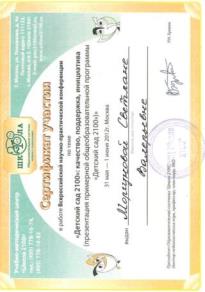 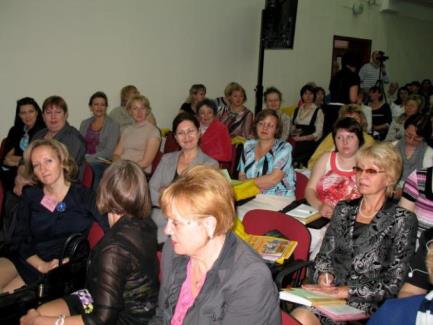 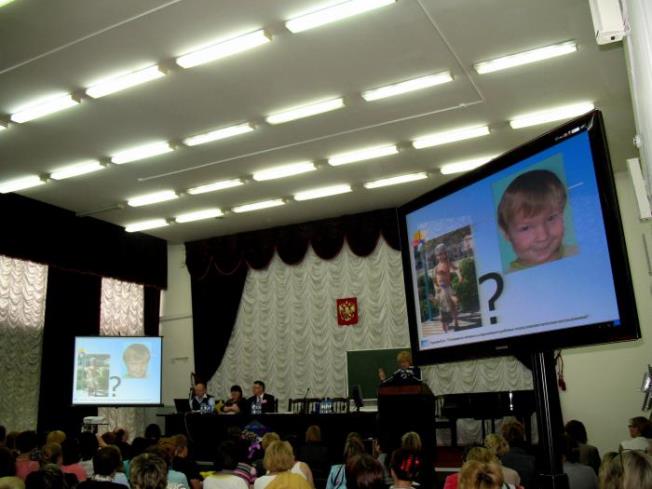 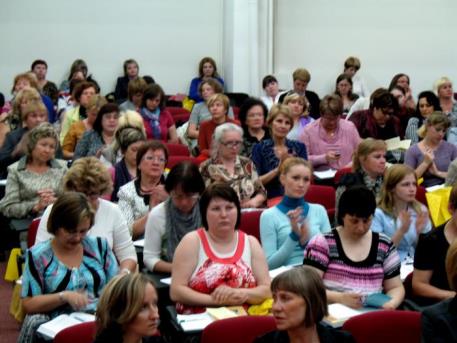 Участие в областных конкурсах
«Экология и Я»
Конкурс дошкольных учреждений, внедряющих здоровьесберегающие технологии в номинации «Взаимодействие ДОУ с социумом»
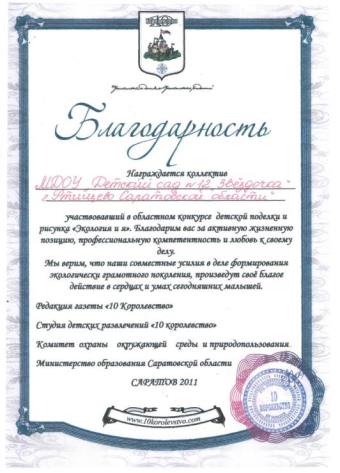 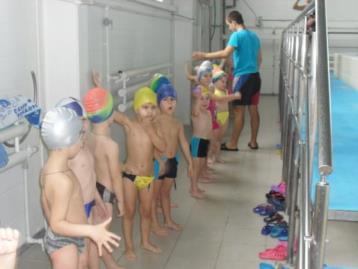 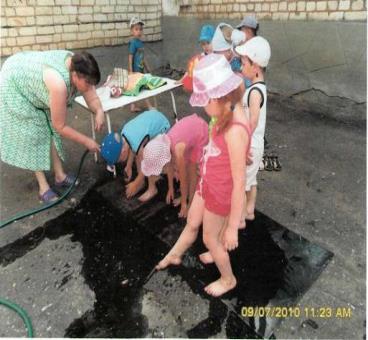 «Лидеры дошкольного образования»
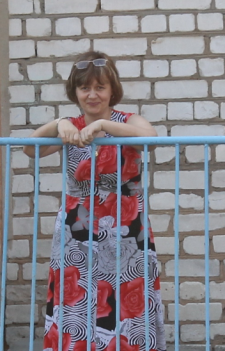 Номинация
 «Добрая волшебница маленькой страны» 
                                                
                                               2-ое место
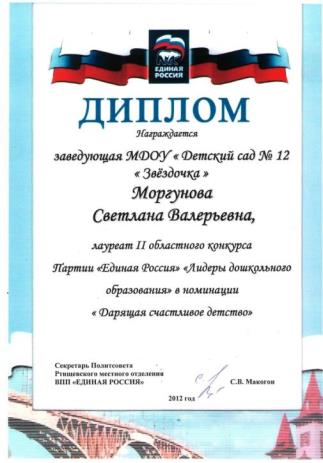 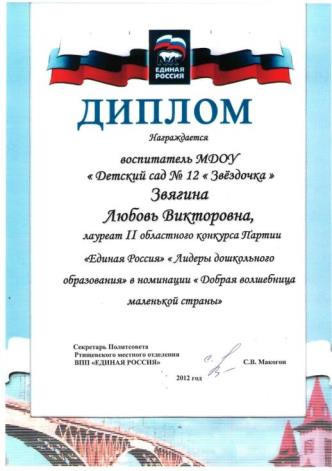 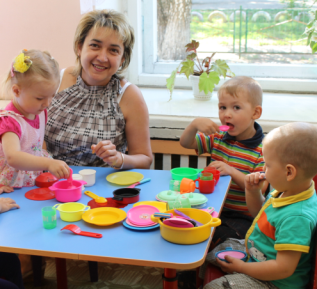 Номинация 
«Дарящая счастливое детство»  
2-ое место
14.05.2012г. В ДОУ прошел вебинар «Обновление содержания дошкольного образования                                                                            в ОС «Школа 2100»»
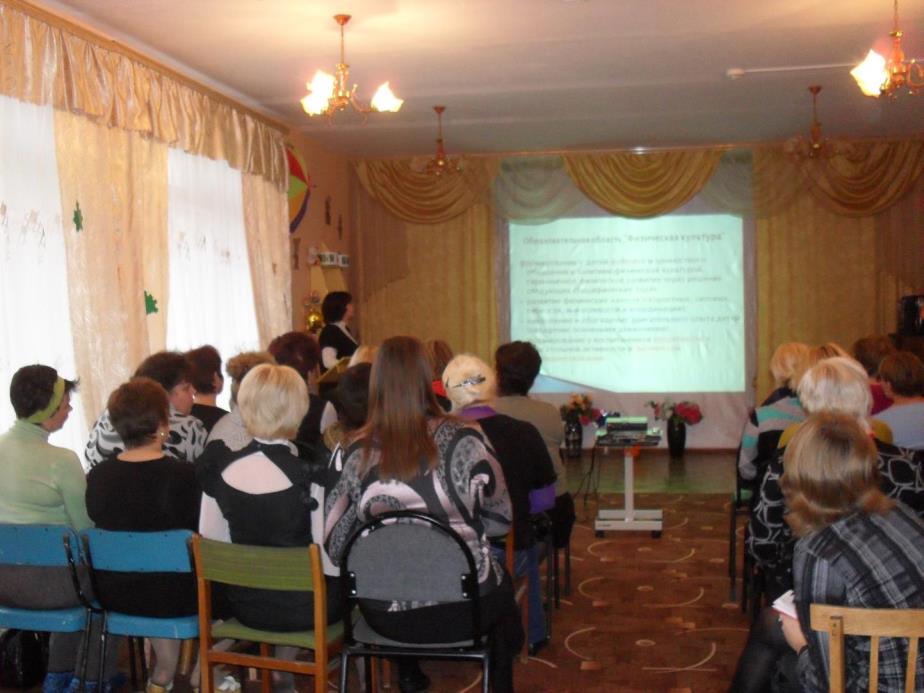 Значимые события в профессиональной деятельности
Участие в работе РМО
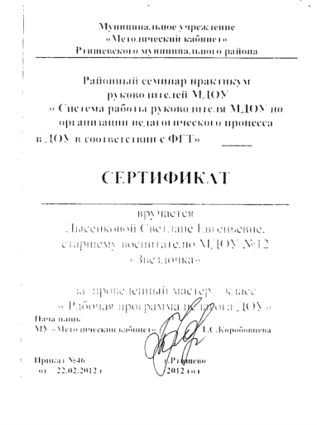 »
Участие в областном конкурсе «Экология и Я»
Методический практикум по Преемственности в реализации ФГТ и ФГОС начального обучения
Прохождение курсов повышения квалификации